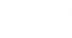 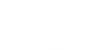 Unit 4  Did You Have a Nice Trip ？
五年级下册
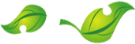 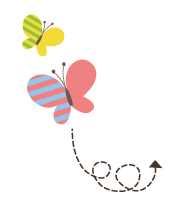 Lesson 24 A Gift for Little Zeke
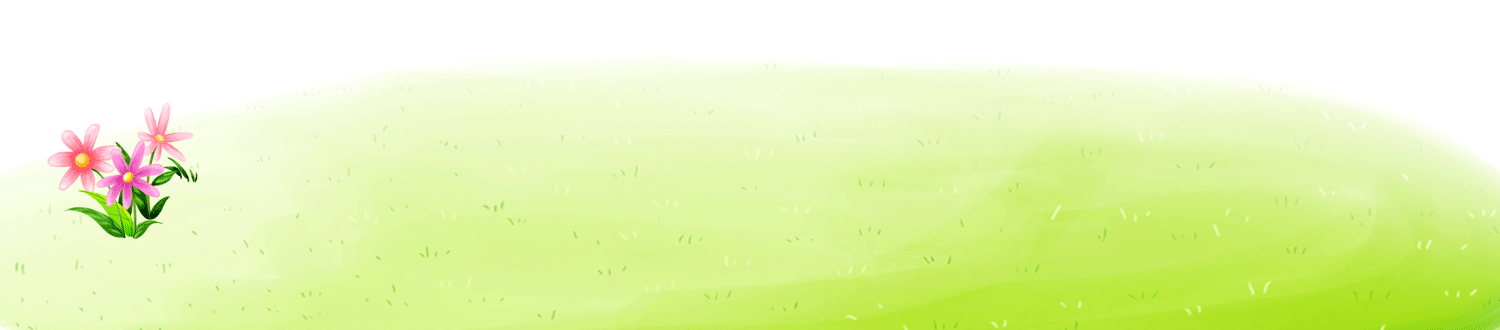 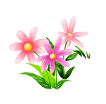 WWW.PPT818.COM
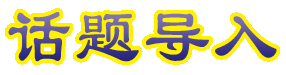 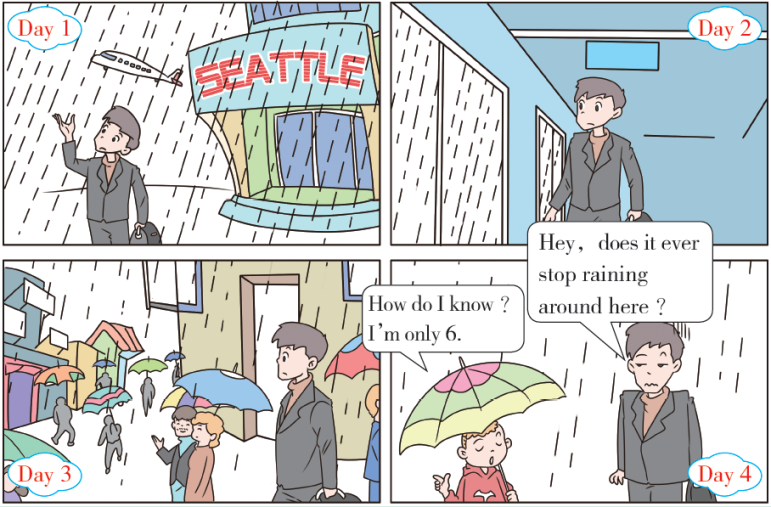 Story time
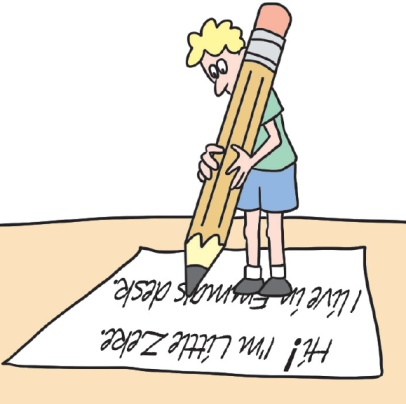 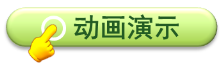 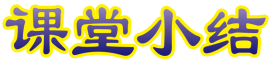 这是一个关于小齐克的故事。琼斯老师在聚会上给每一个人都送了礼物，但小齐克没有，因为琼斯老师不认识他。小齐克就给琼斯老师写了一封信，后来琼斯老师也送给小齐克一份礼物，那是一张小床！
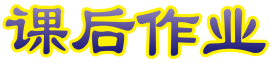 理解故事内容，再分角色表演这个故事

2    完成配套的课后作业。
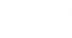 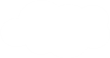 Thank you!
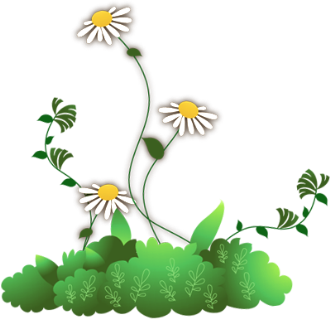 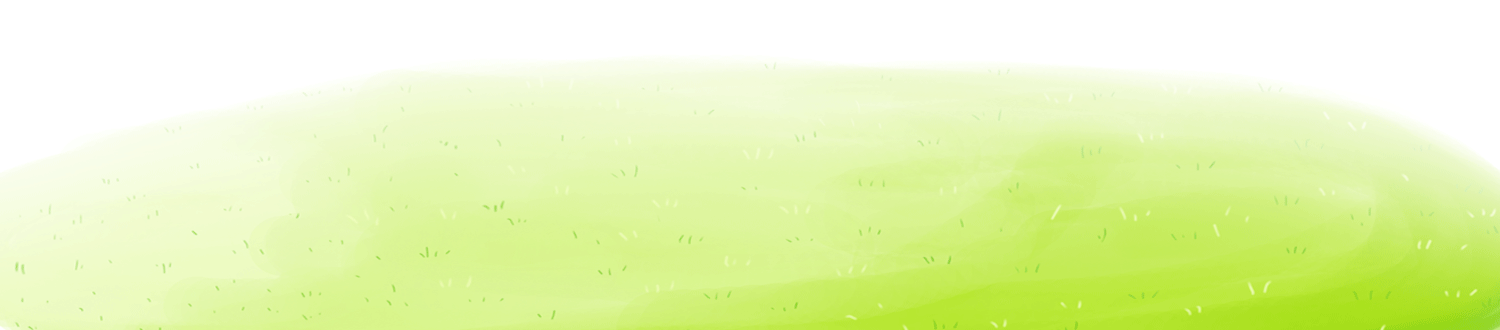